Trauma-Informed Practices for K12 Schools
Kognito. 2021. All Rights Reserved
Insert your name and contact information.
Workshop Schedule
Overview
Background of Trauma-Informed Practices for K12 Schools
SIMULATION
10-minute break
Group discussion
Role plays

Referral process
Takeaways
3
Group Norms
Actively participate.
Be respectful.
When sharing stories, do NOT share names or other identifying information of students or staff..
If you find any material triggering, take a break and rejoin later. Reach out to let me know.
Talk to me after the workshop if you are concerned about a student and have questions.
4
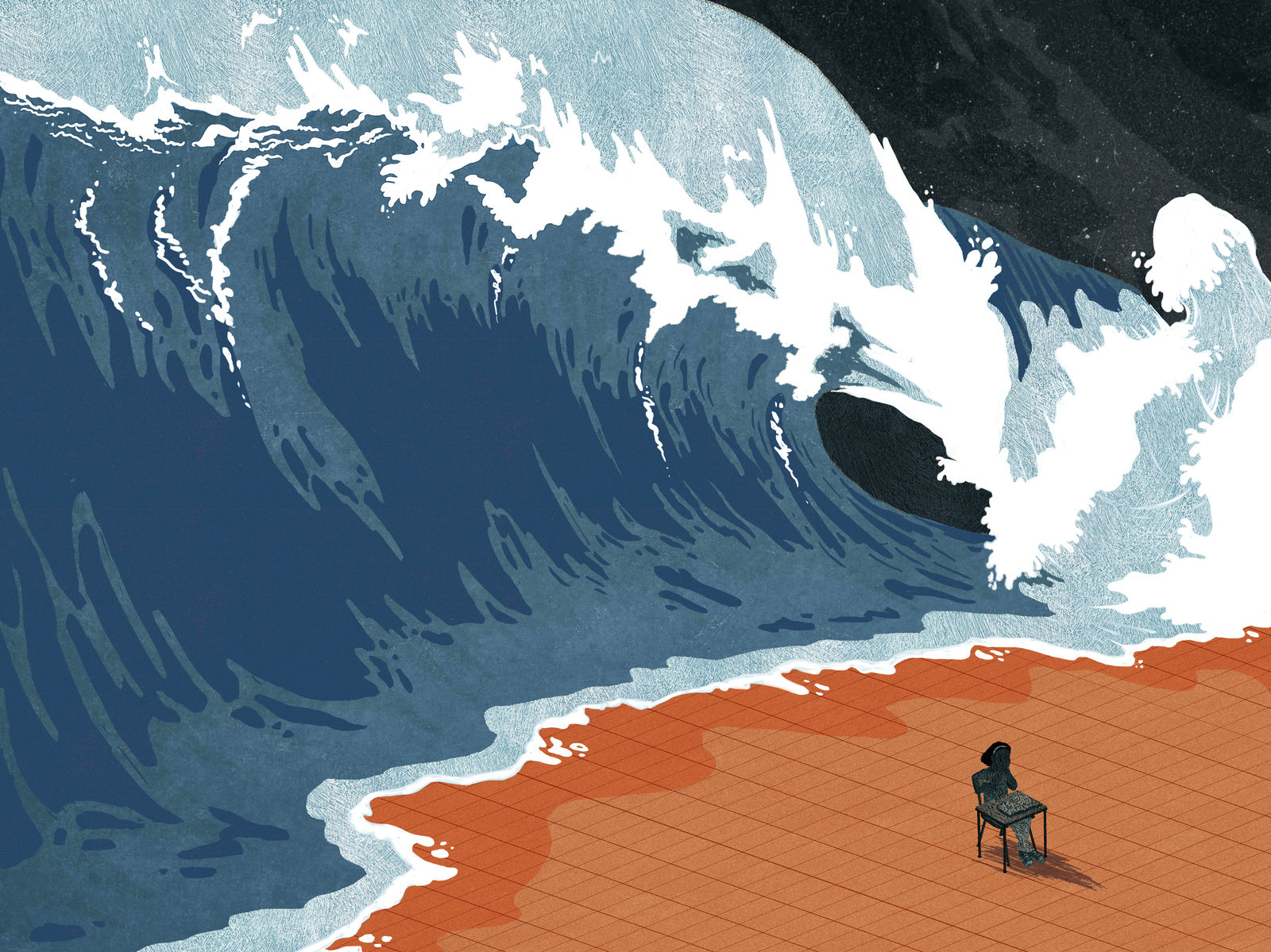 WRITE AN “AEIOU” DESCRIPTION.

A = Adjective - What word describes this image?
E = Emotion - How do you feel about the image?
I = Interesting - What is interesting to you about the image? 
O = OMG - What surprised you about the image? 
U = Um? - What question do you have about the image?
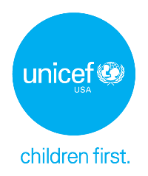 What is Kognito?
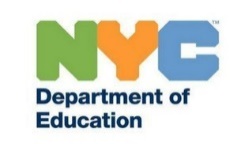 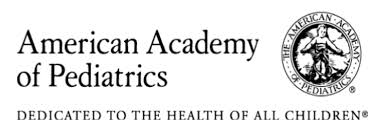 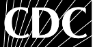 Kognito is a health simulation company that comprises learning experts, designers, technologists and implementation professionals.

Our evidence-based simulations build a variety of competencies and shape attitudes through role-play conversations with virtual people.

Over 1+ million educators, students, and health care professionals have used Kognito simulations to change lives, including over 500,000 K-12 educators.

Our innovative approach has resulted in partnerships with government agencies and NGOs.
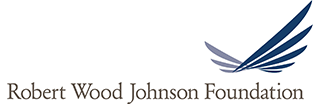 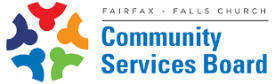 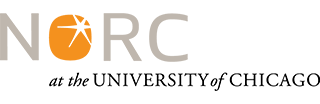 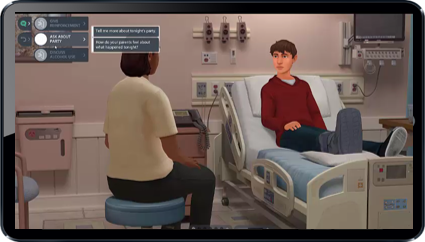 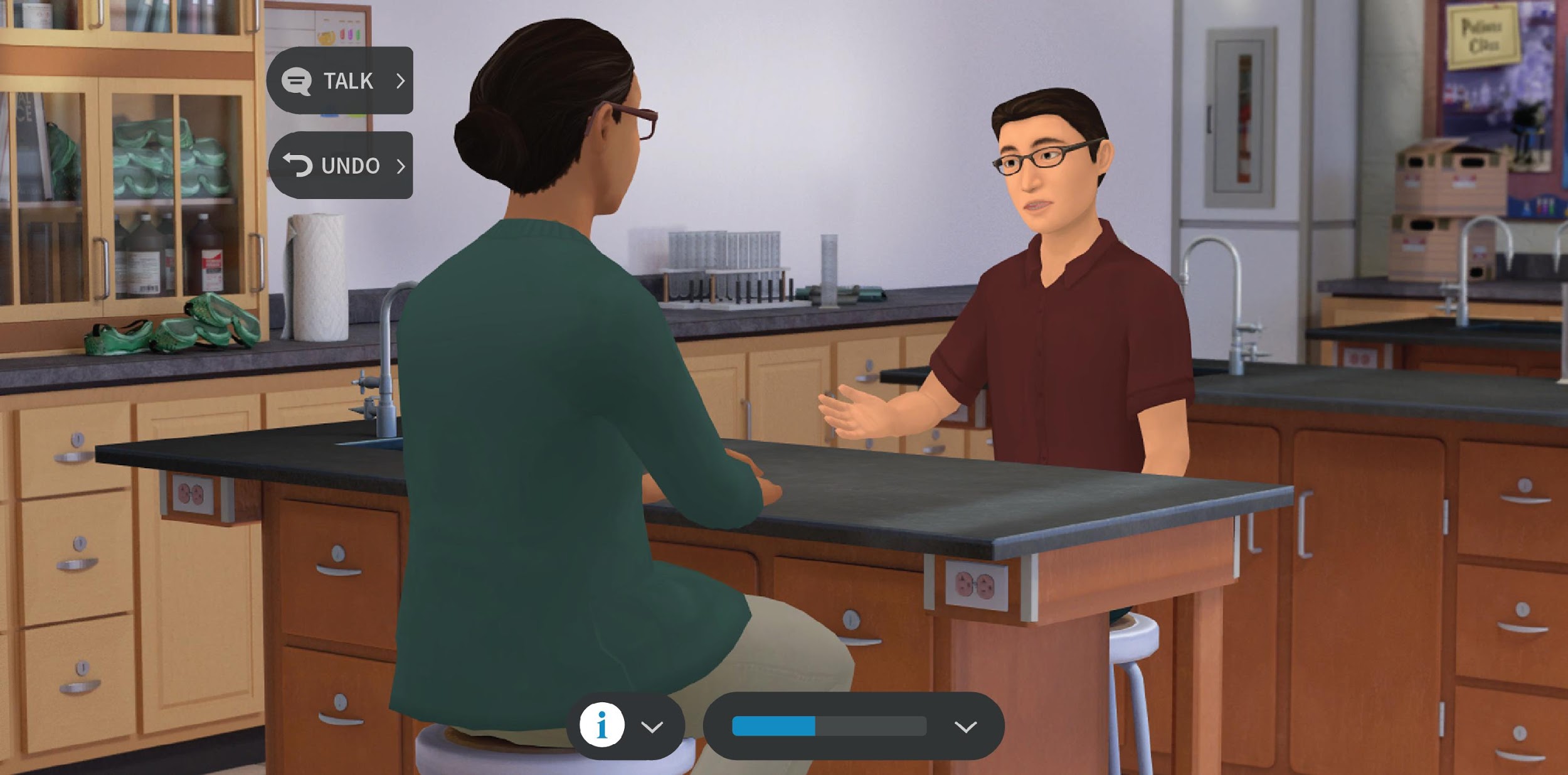 6
6
Confidential Information. Kognito. All Rights Reserved. 2019
How Does A Kognito Simulation Work?
User interacts with a fully  animated virtual student
Navigate through the scenarios by selecting what to say to the virtual student
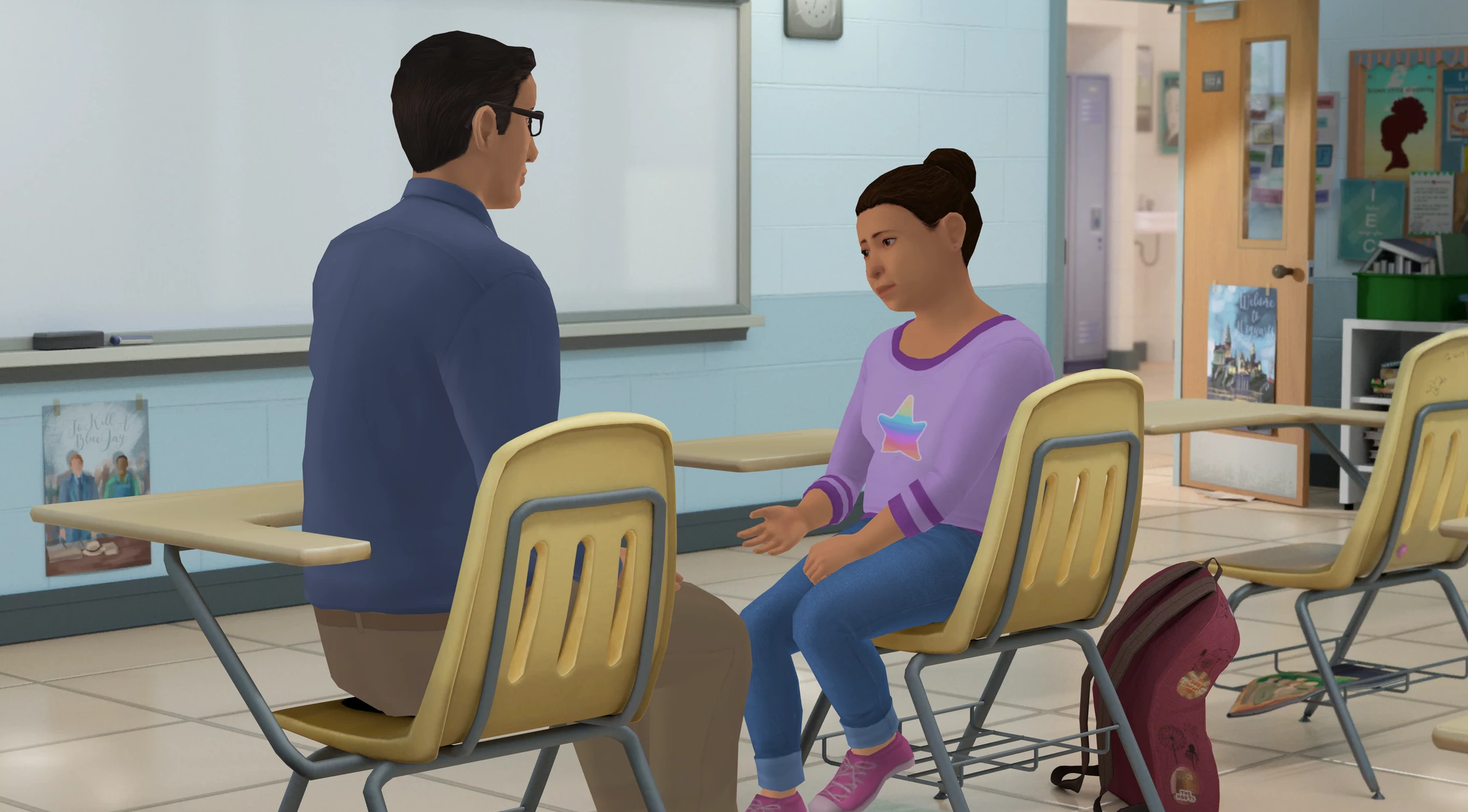 Dialogue  Options
Undo last 	 selection
Receive instant feedback from the virtual coach and  engagement meter

Can undo decisions and  explore different conversation approaches
Receive personalized  performance summary upon  completion
Coaching  Feedback
Engagement Meter
Trauma-Informed Practices for K12 Schools
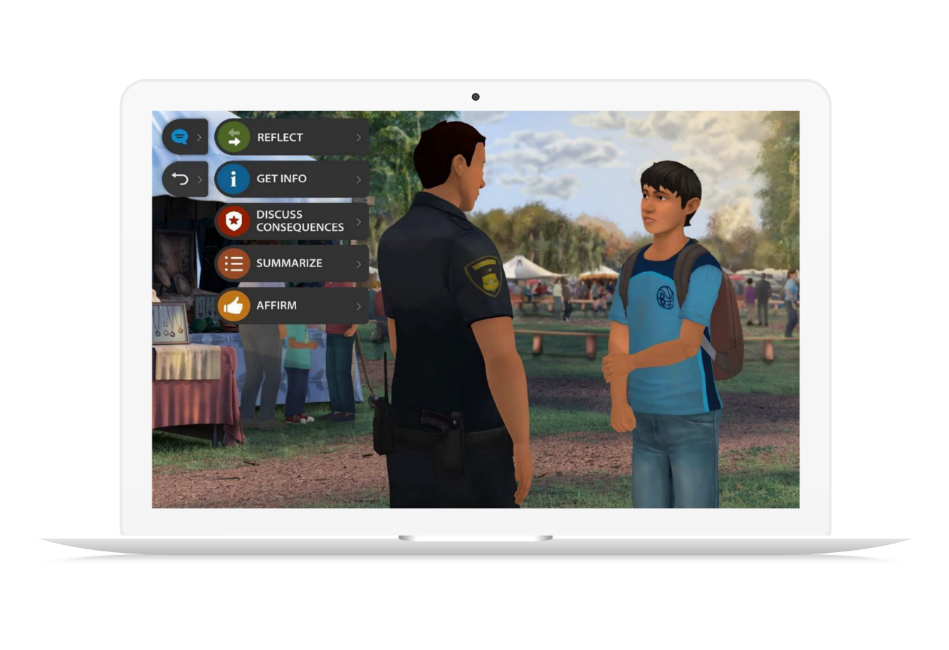 USERS
TOPICS
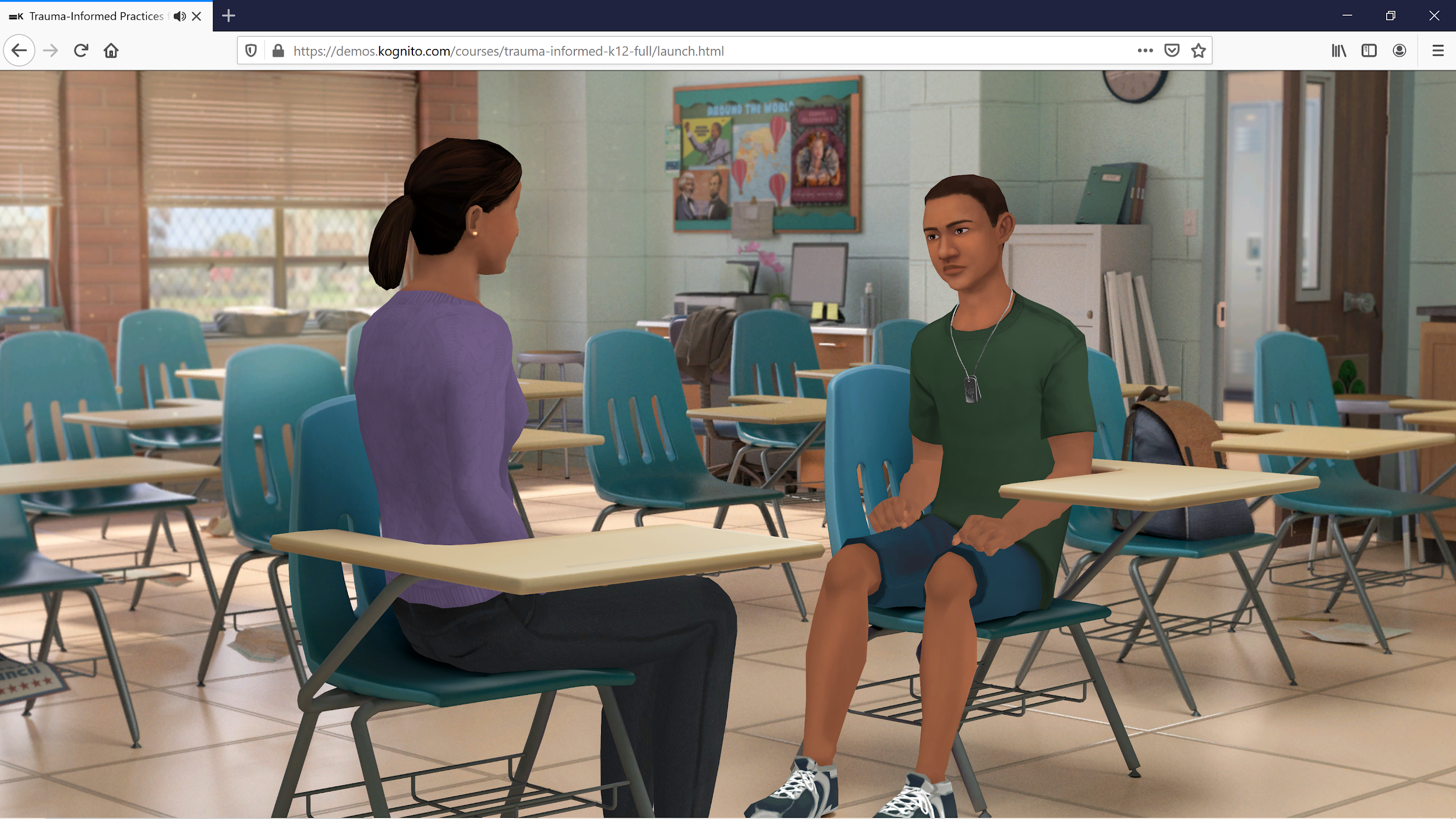 Educators, teachers,and staff
Trauma and mental health
`
SETTINGS
DURATION
Charley: A 13 year old who is becoming increasingly despondent
Lucas: A third grader who seems tired and distracted and is often absent
Noah: A 17 year old with dropping grades and erratic behavior
K12 schools
21-45 minutes
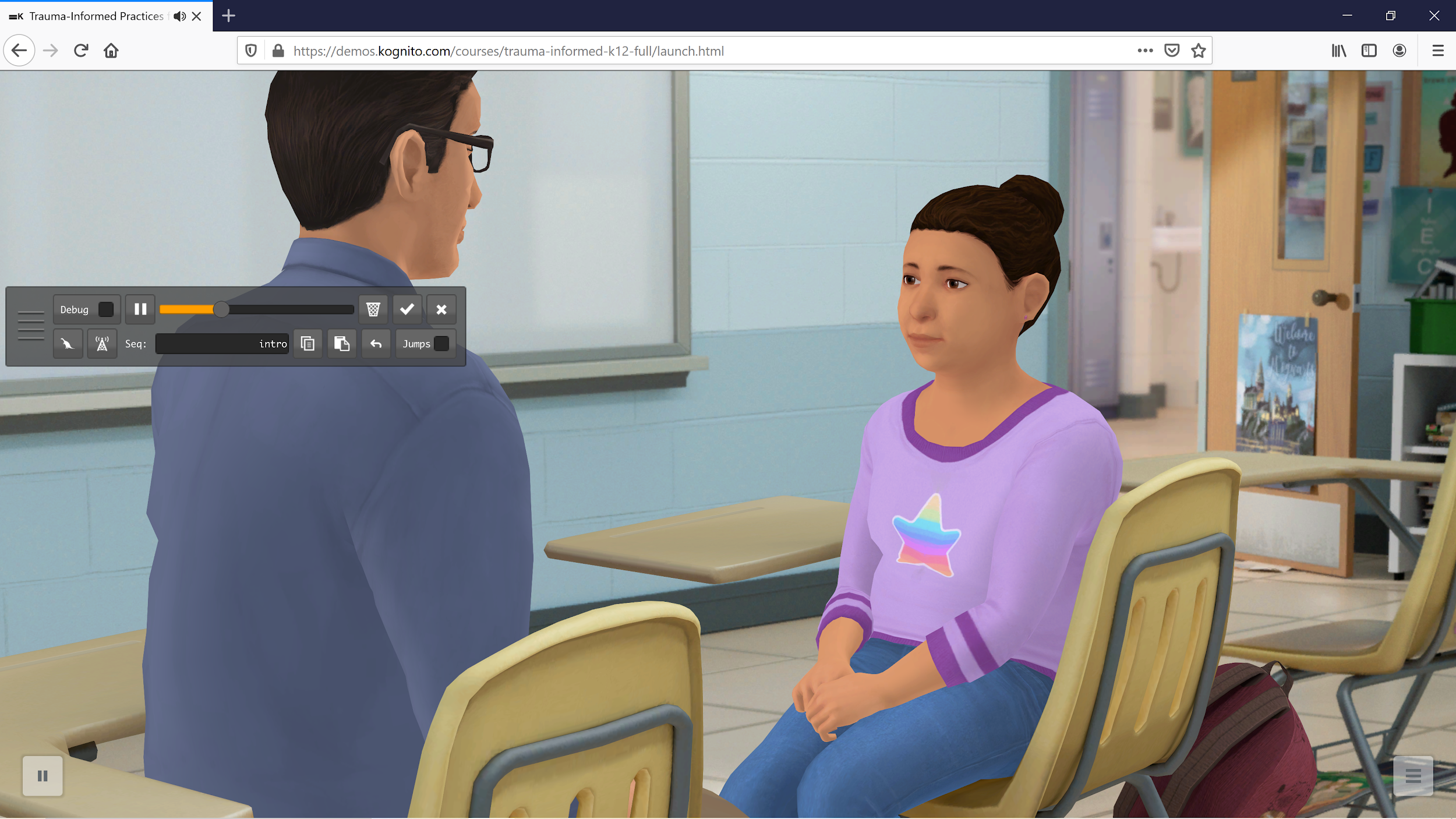 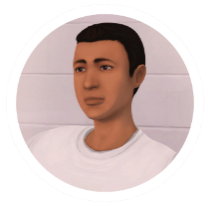 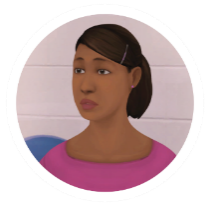 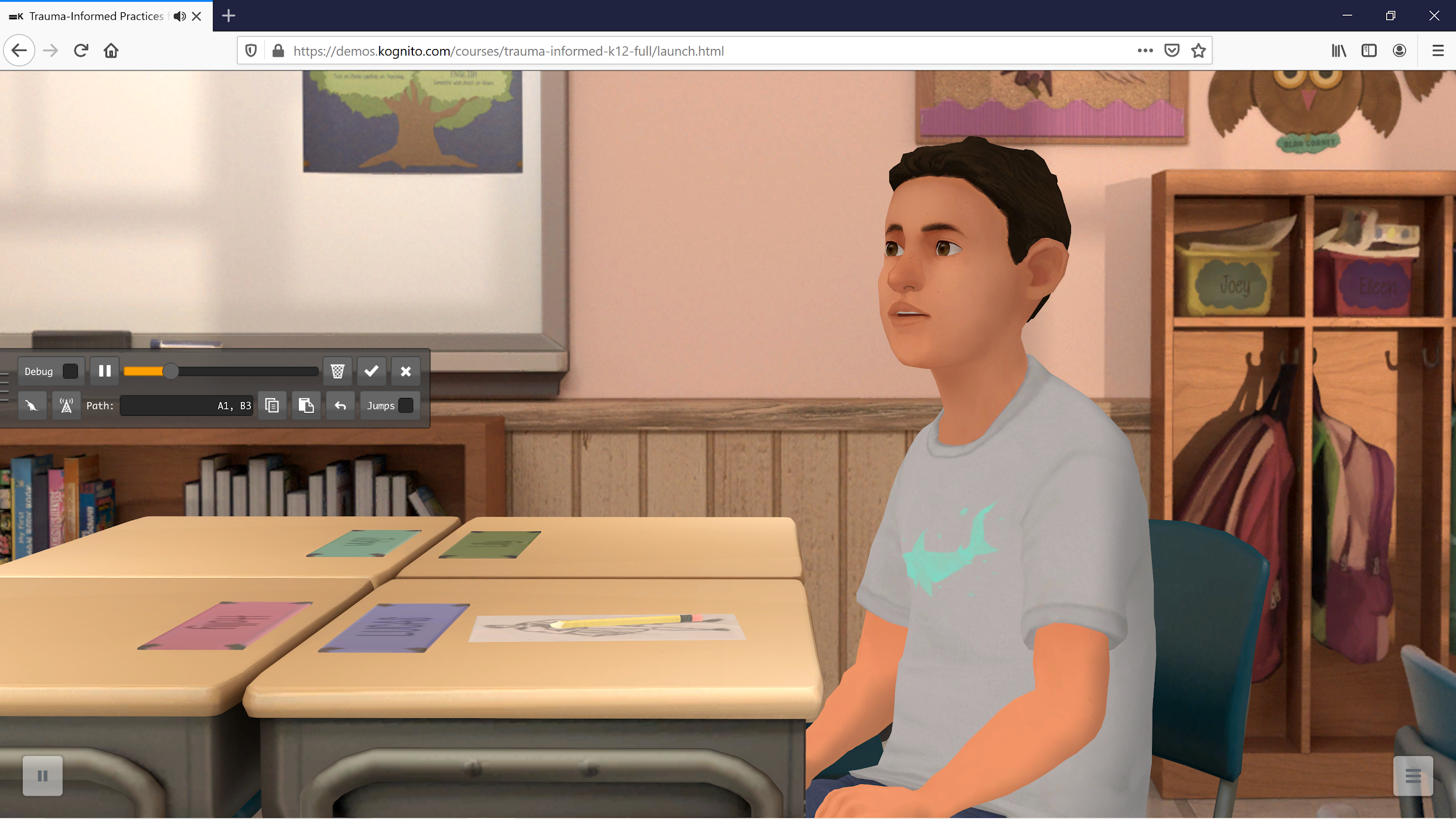 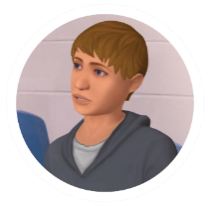 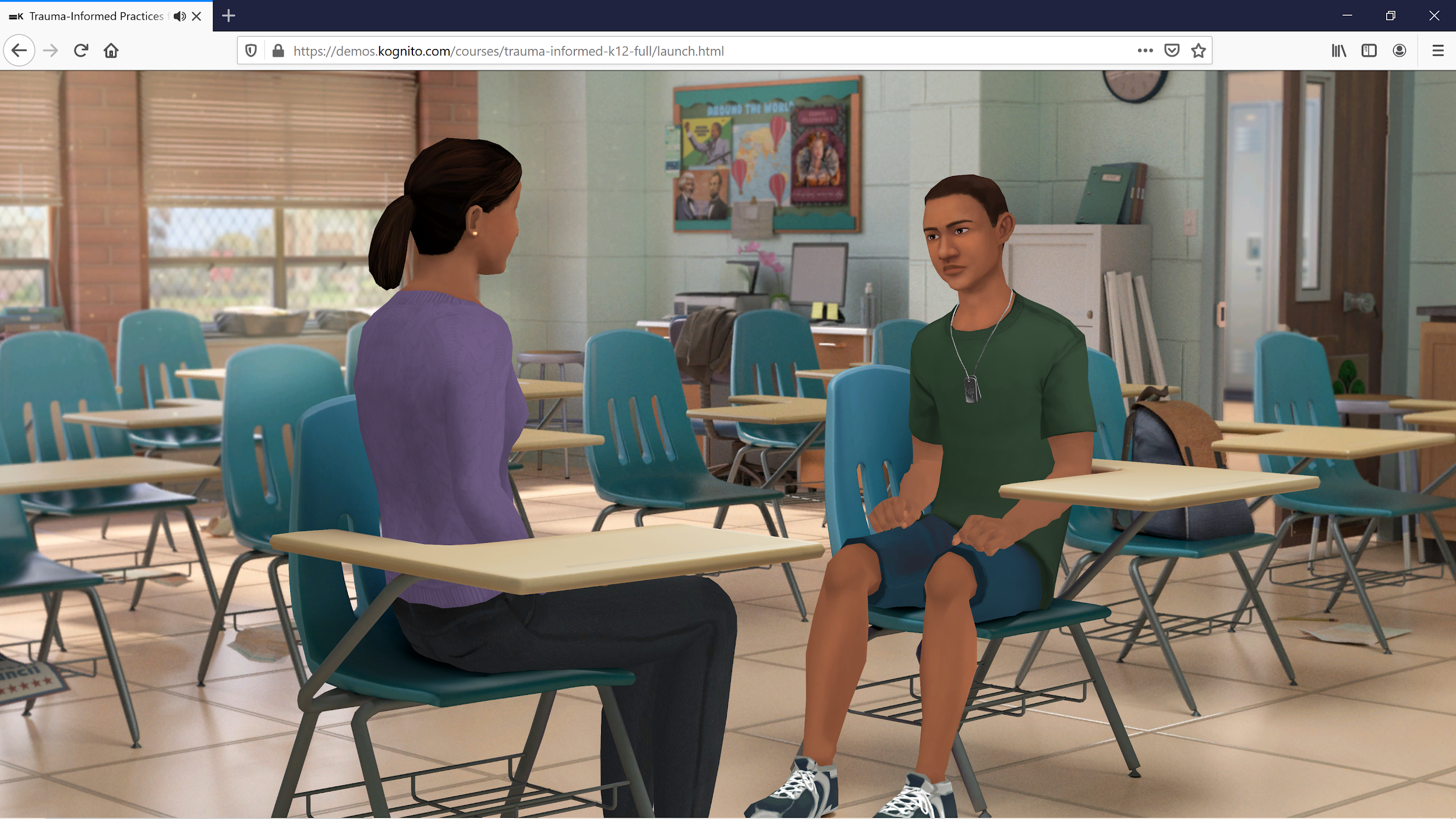 Learning Objectives
Recognize when a student’s behavior might be the result of trauma or distress.
Lead conversations with a student about how they might be feeling.
Problem-solve ways that your class can become a more comfortable place for students who have experienced trauma.
Assess the need for referral, motivating students to seek help when needed.
9
Take the Simulation
www.KognitoCampus.com
For technical support or any questions about your simulation, please contact Kognito at support@kognito.com or 646-923-8632
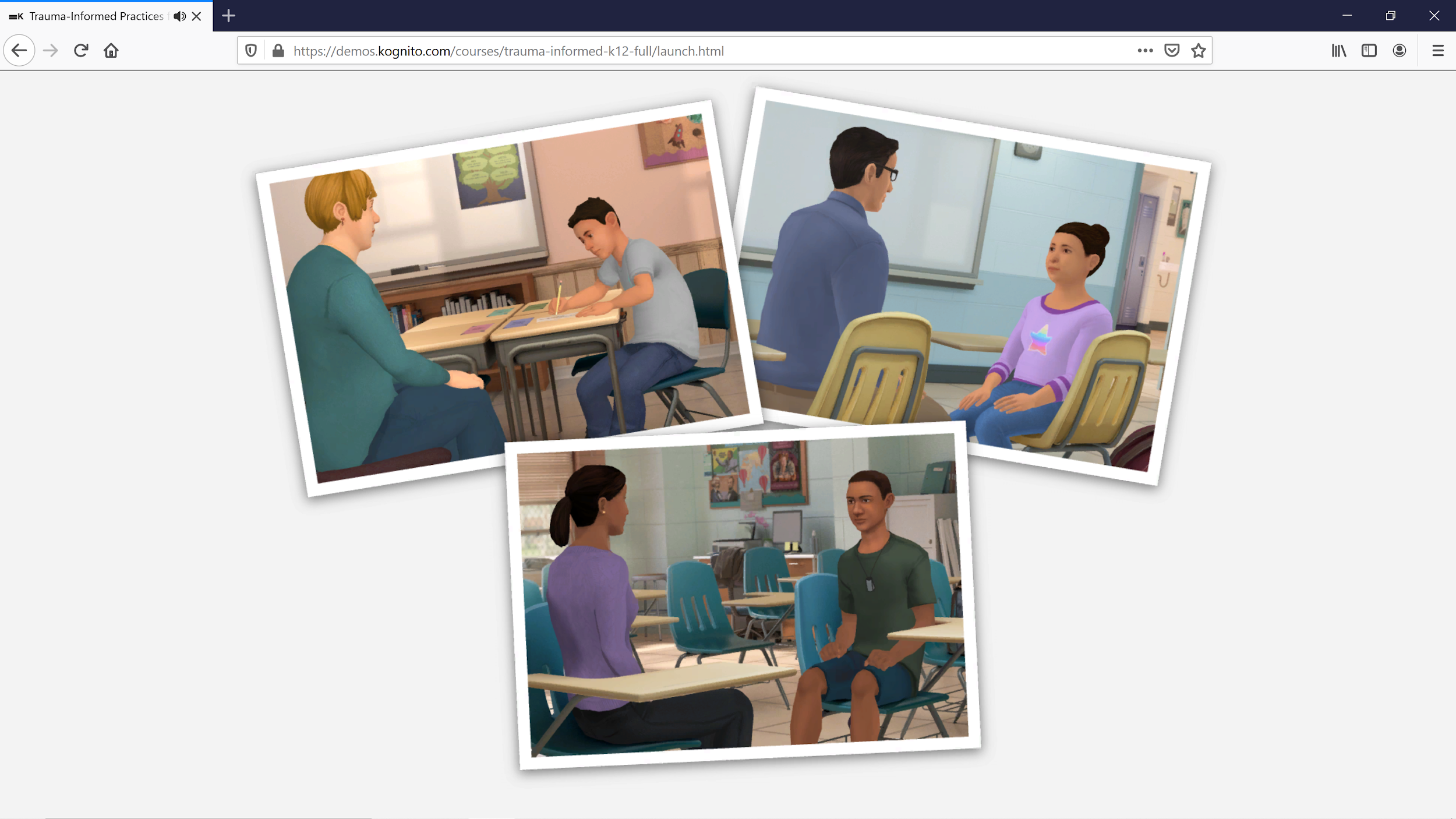 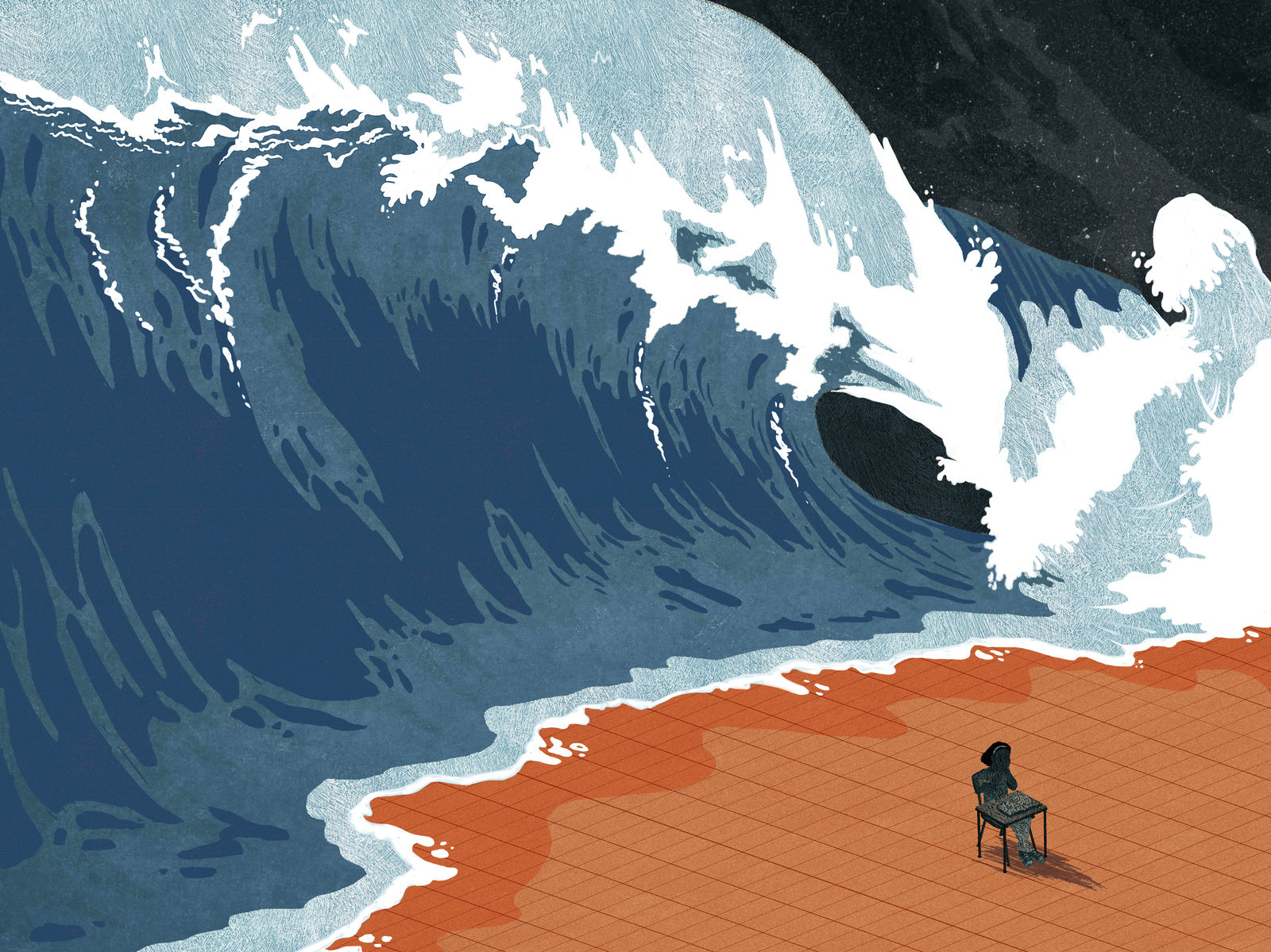 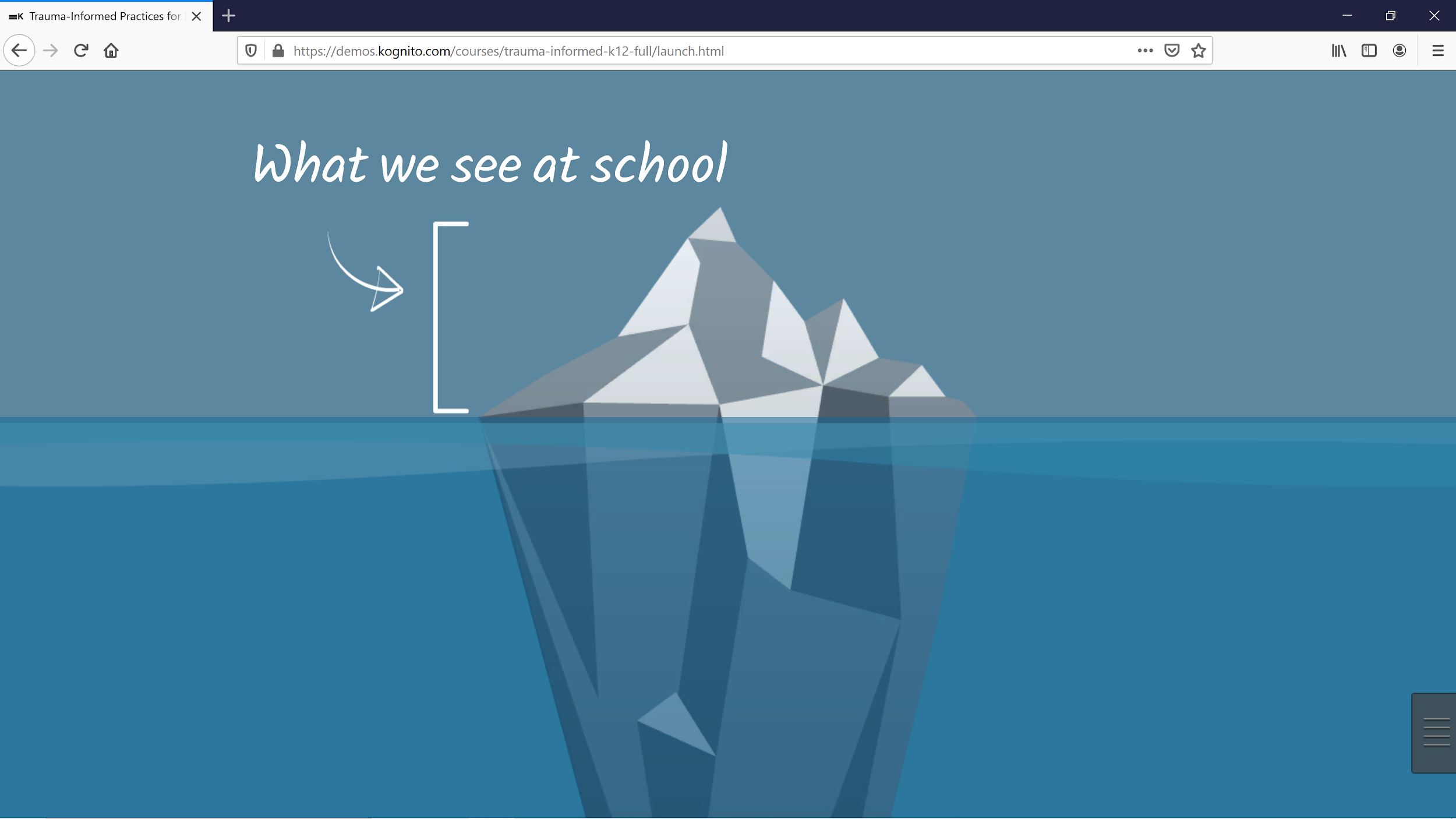 What We Might See
Aggression
Angry outbursts
Disengagement
Headaches and stomachaches
Inattention
Extreme fatigue
Social withdrawal
Easily distracted
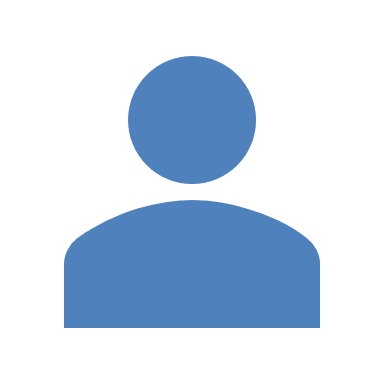 13
Adverse Childhood Experiences (ACES)
14
Approaching Students
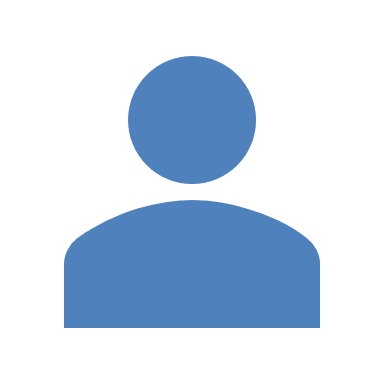 Be specific about what you’ve observed. 

Ask open-ended questions that encourage the student to open up.

Show empathy for what you think the student may be experiencing.
15
Referral Policy
What is the referral policy in our school? To whom do you make a referral if you are worried about a student in psychological distress that is not deemed an imminent threat to a student’s life? 

Is that the school psychologist, guidance counselor, social worker, or nurse?
16
Insert Local Resources
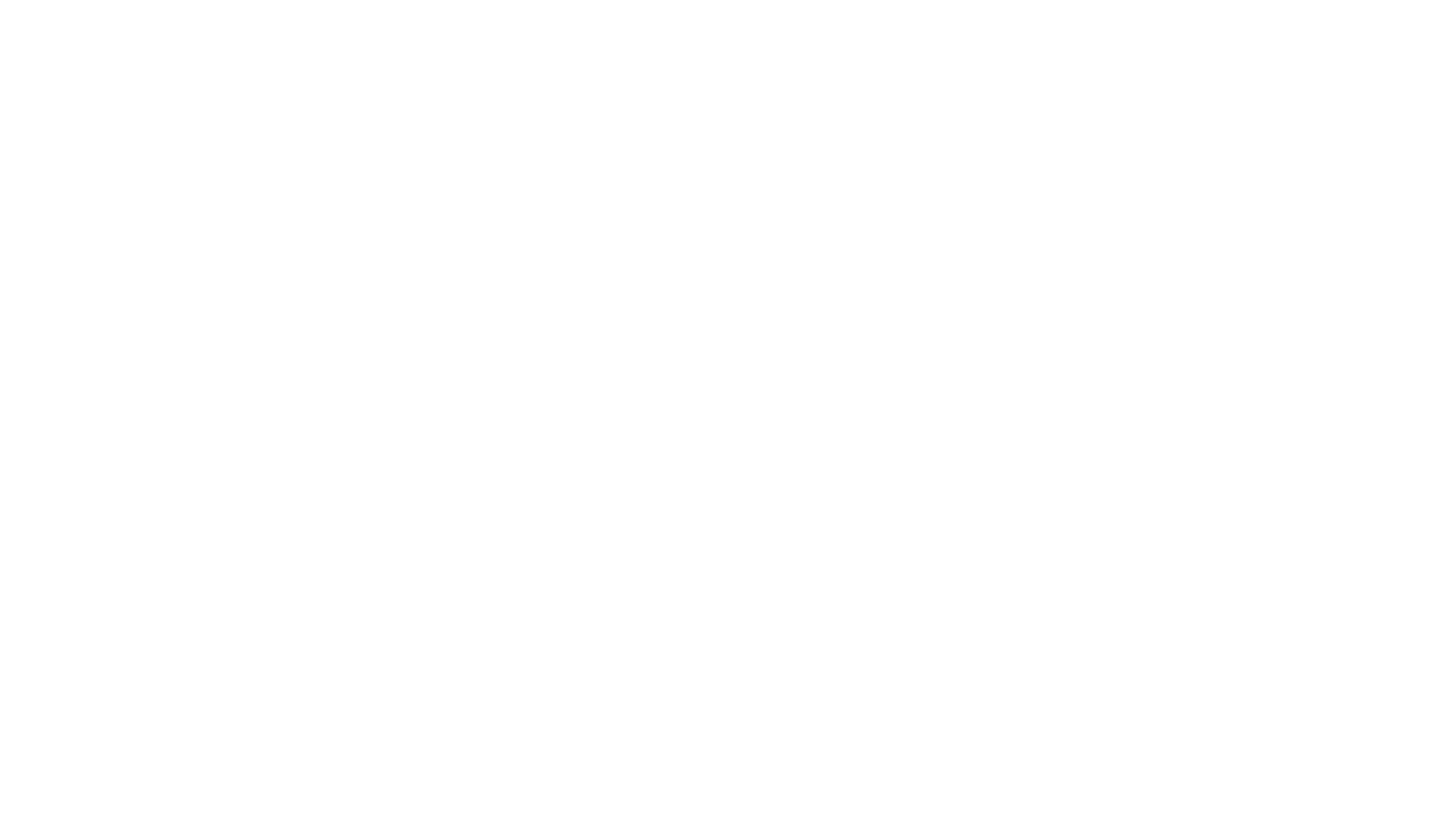 3, 2, 1 Activity
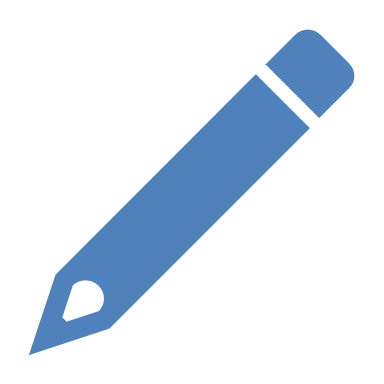 Q.  What are 3 things you learned?

Q. What are 2 questions you have?

Q. What is 1 way you’re going to change your practice?
18
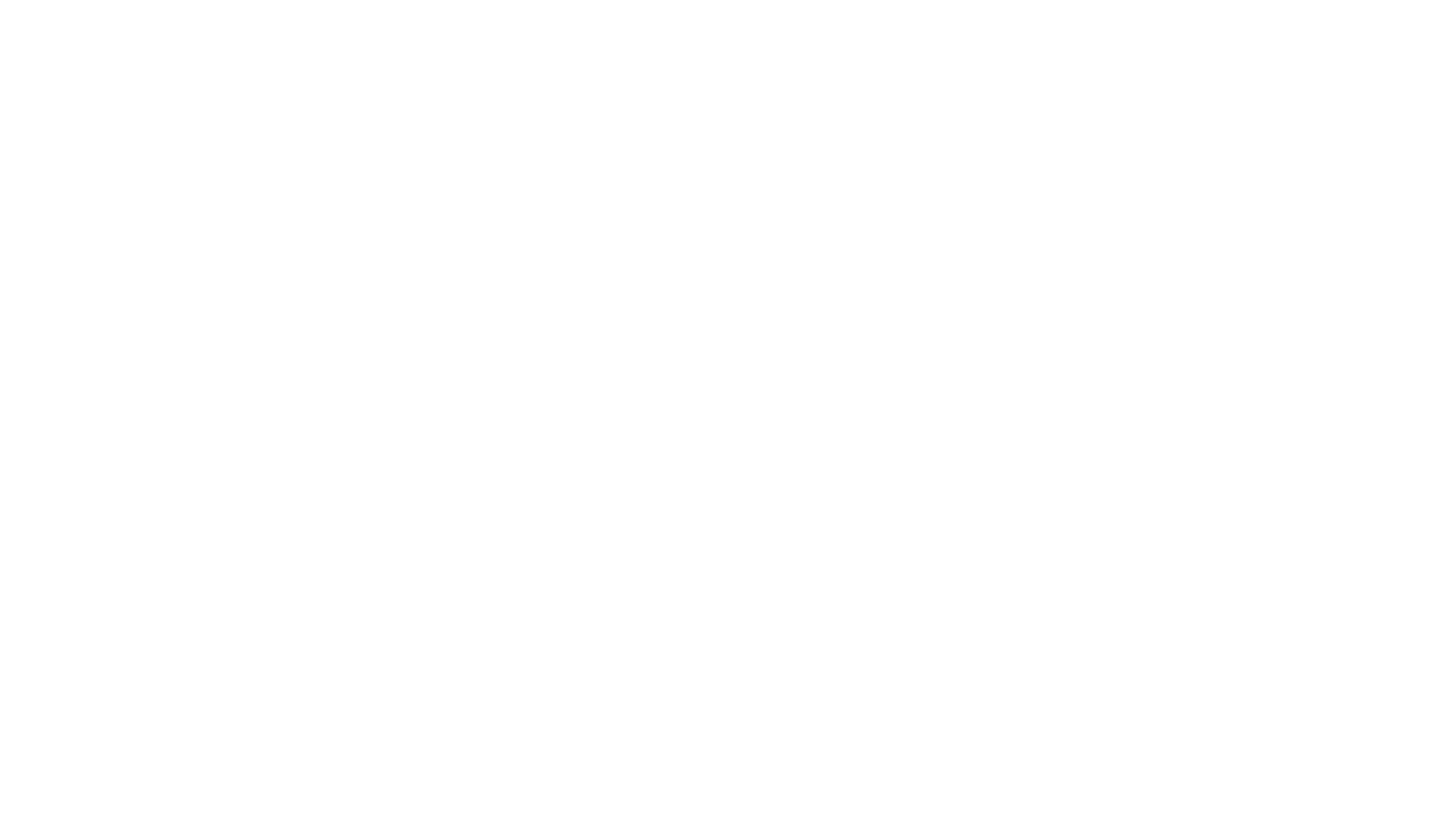 Bridging the Gap
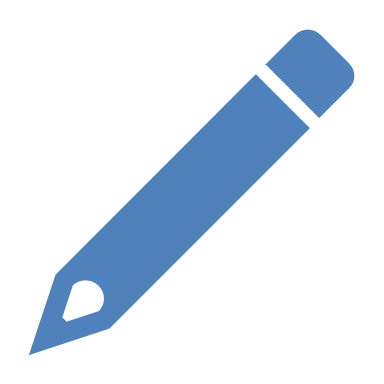 Q. Where You Are: List some of your observations.
Q. Where You’d Like To Be: List some of the qualities of your ideal school.

Q. What It Takes: List some ideas that might bridge the gap between where you are and where you’d like to be. What could happen to bring your school one step closer to your ideal?
19
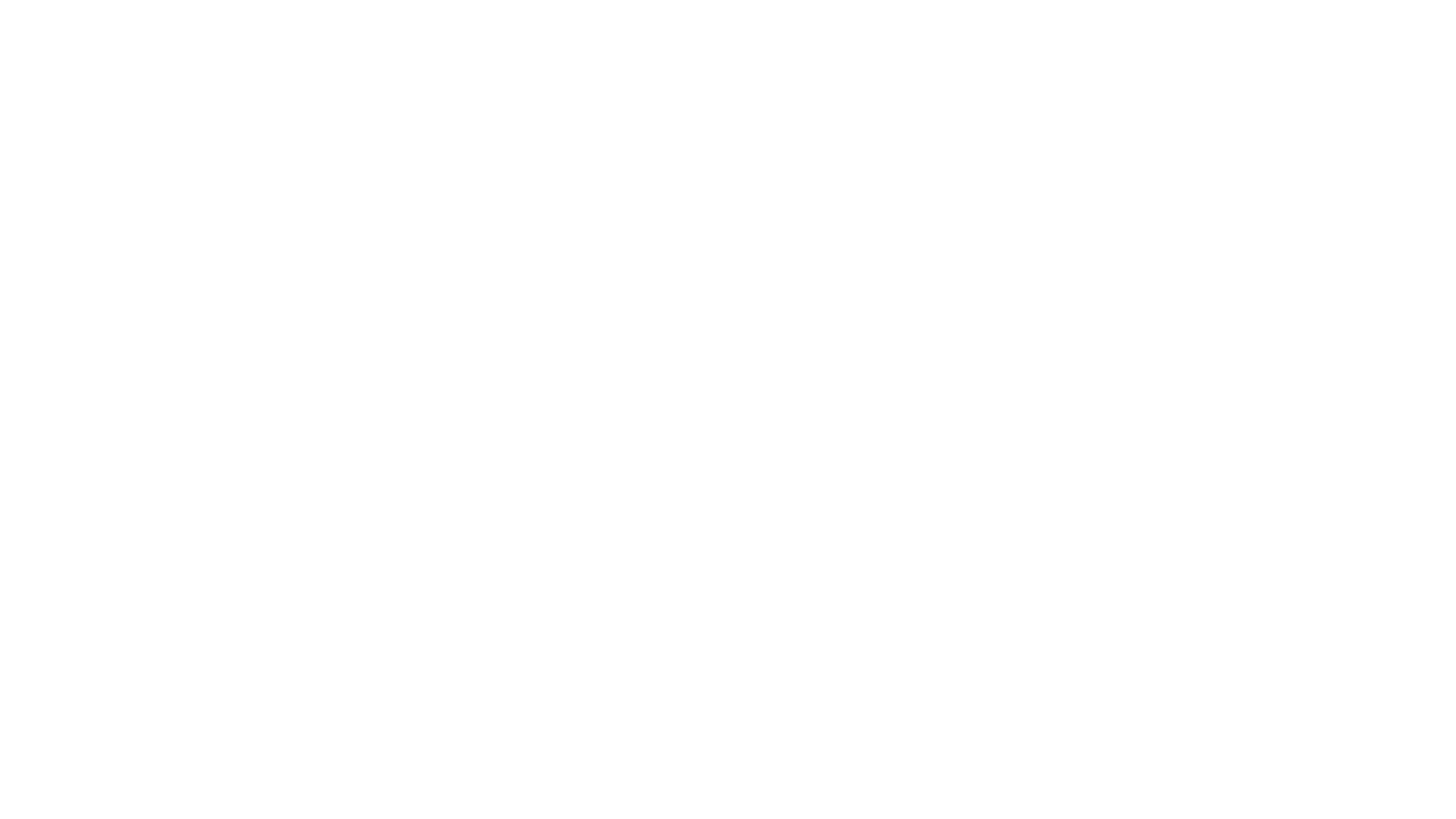 Thank you!
The conversations you have 
with students can open the door 
to them getting the help they need. 
If you do this for just one student, you will have made a difference.
20